AAPI-Week 2
Review: 


What is AAPI?




When is AAPI Heritage Month?
Asian Americans and Pacific Islanders
May
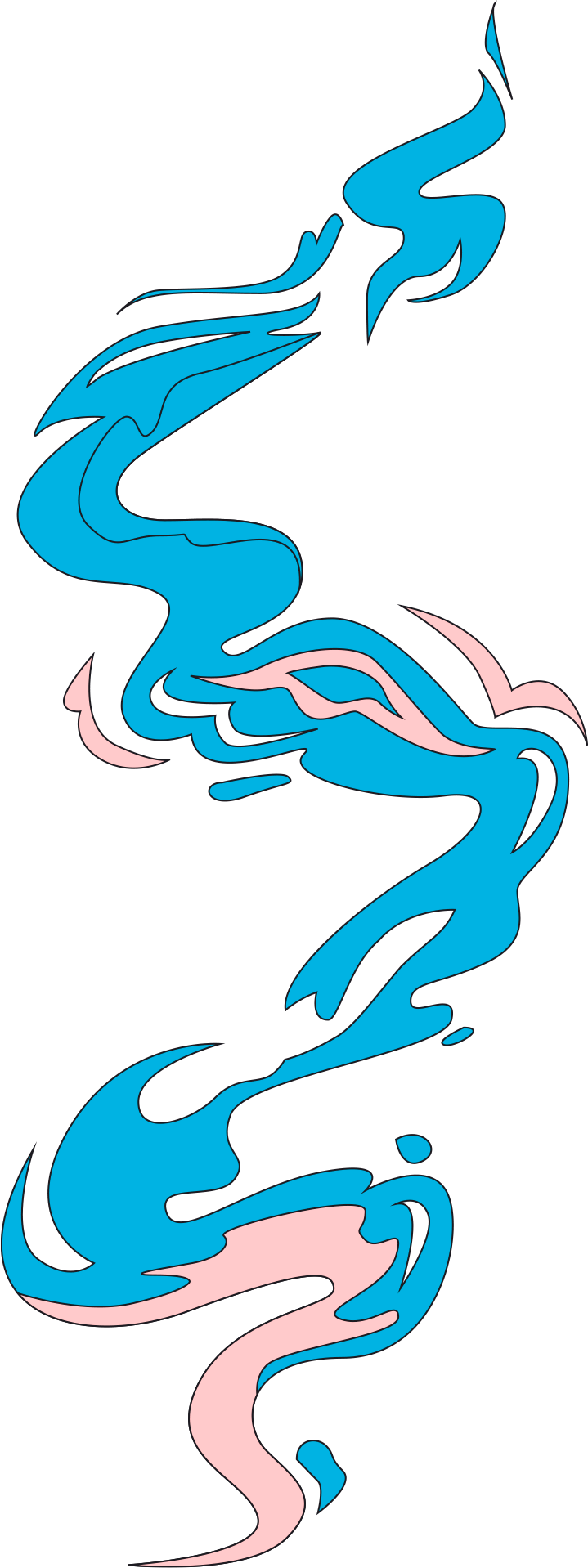 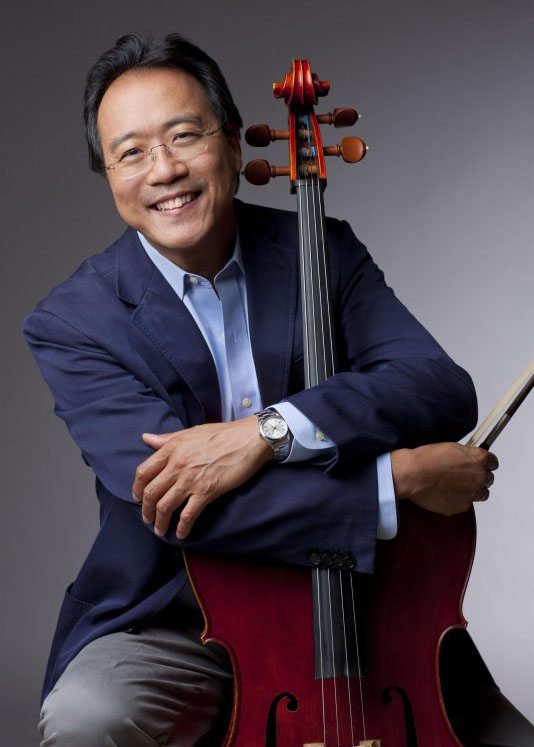 Yo-Yo Ma 马友友
a well-known cellist 
      (born October 7, 1955)

performed before audiences at age five and performed before presidents Dwight D. Eisenhower and John F. Kennedy when he was seven

has performed as a soloist with orchestras around the world


has recorded more than 90 albums and received 18 Grammy Awards
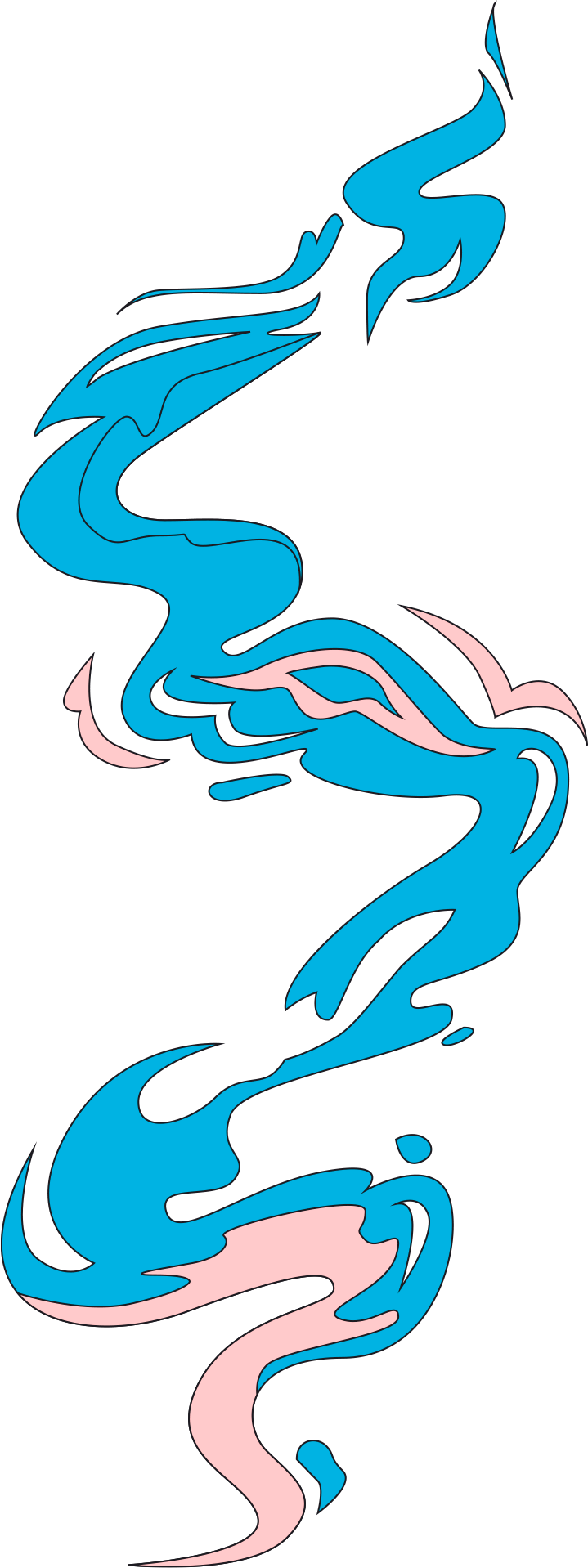 [Speaker Notes: His mother was a singer, and his father was a violinist and professor of music]
Bach: Cello Suite No. 1 in G Major, Prélude
https://www.youtube.com/watch?v=1prweT95Mo0
Last year, Yo-Yo Ma launched Songs of Comfort project to provide comfort in a time of anxiety and fear.
Let’s listen to a song from this project: 
      “Rain Falling From Roof” by Wu Tong and Yo-Yo Ma.
In this video, Mr. Wu Tong is going to play an instrument called Sheng. The sheng is a Chinese free reed instrument consisting of vertical pipes. It has a history of more than 2000 years.
Rain Falling From Roof
https://www.youtube.com/watch?v=gIXGfMbw1No
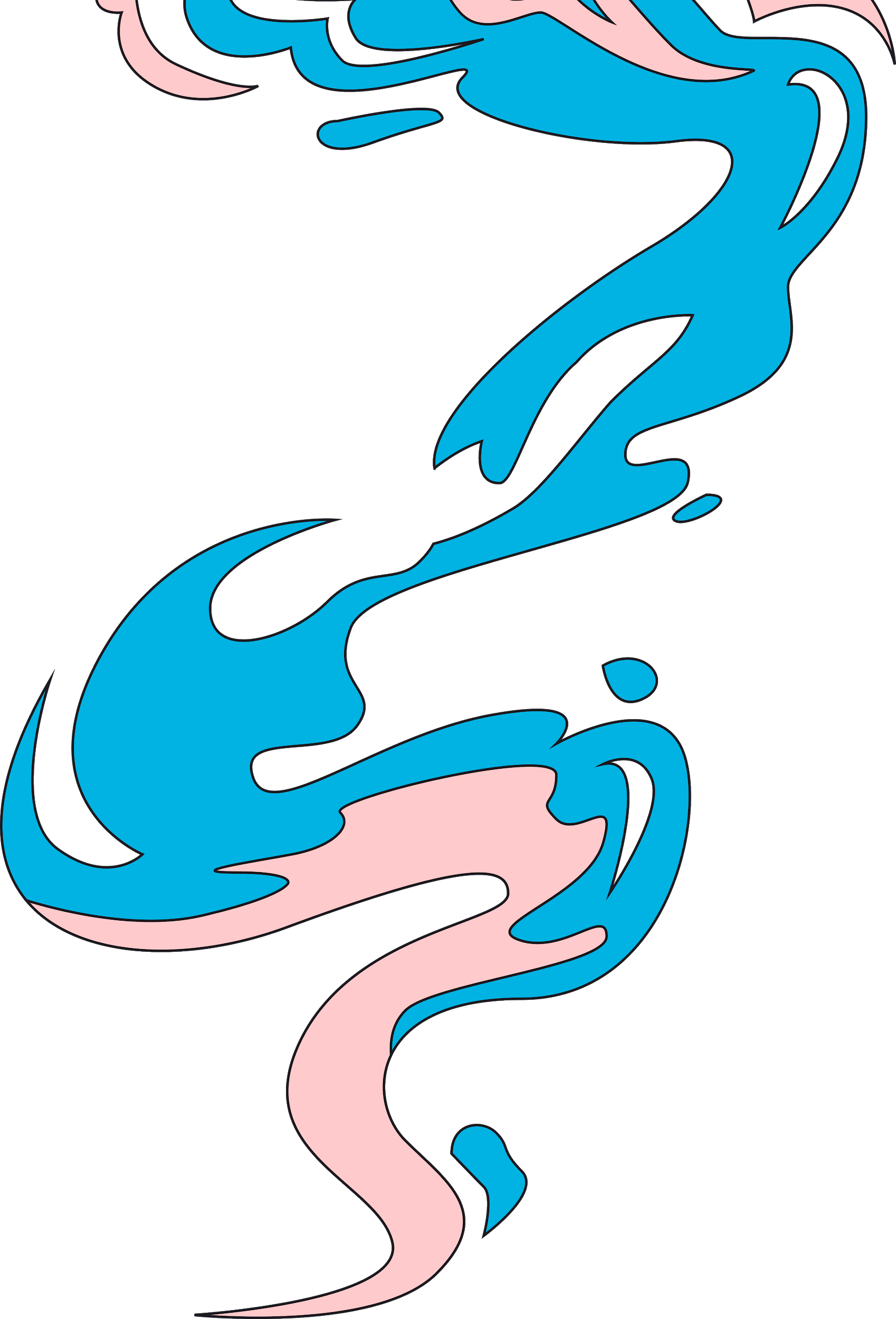 Read Aloud
1-3 Grade: Ocean Meets Sky
4-5 Grade: Hiromi’s Hands
Part 1 (1/3)
Alternative resources
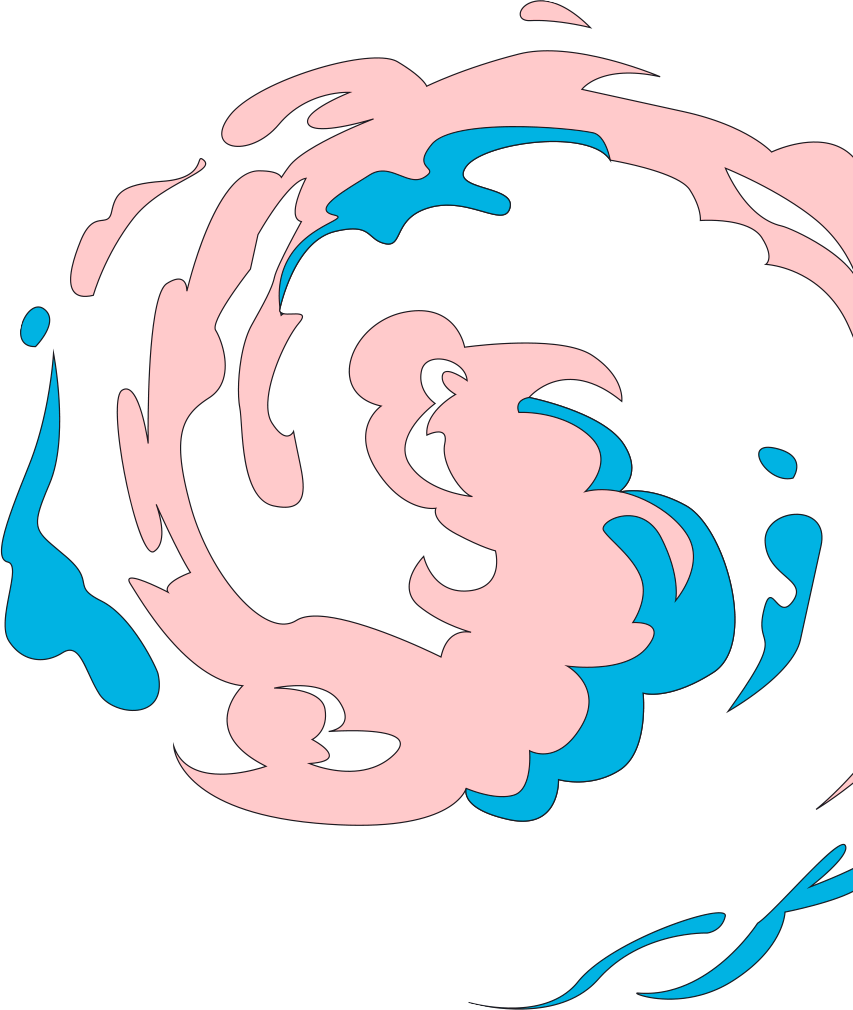 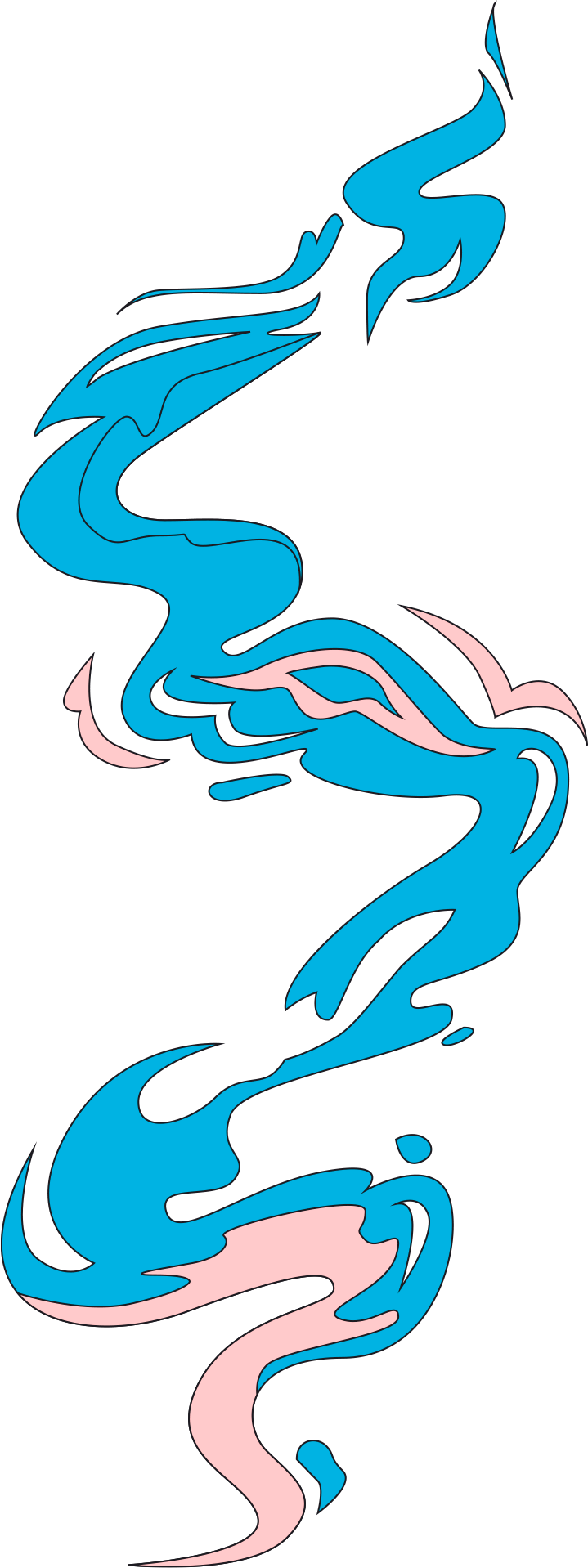 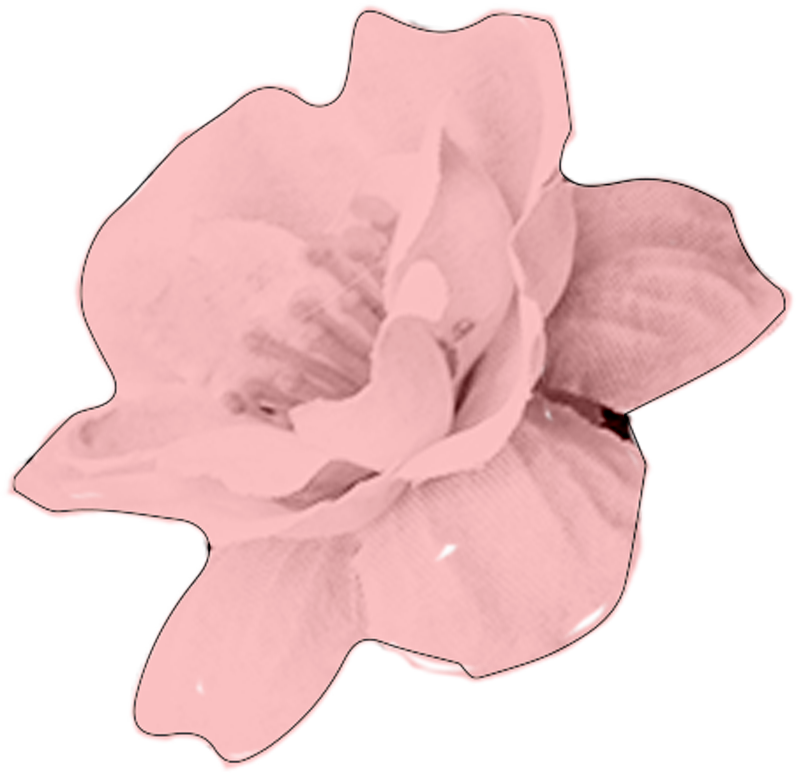 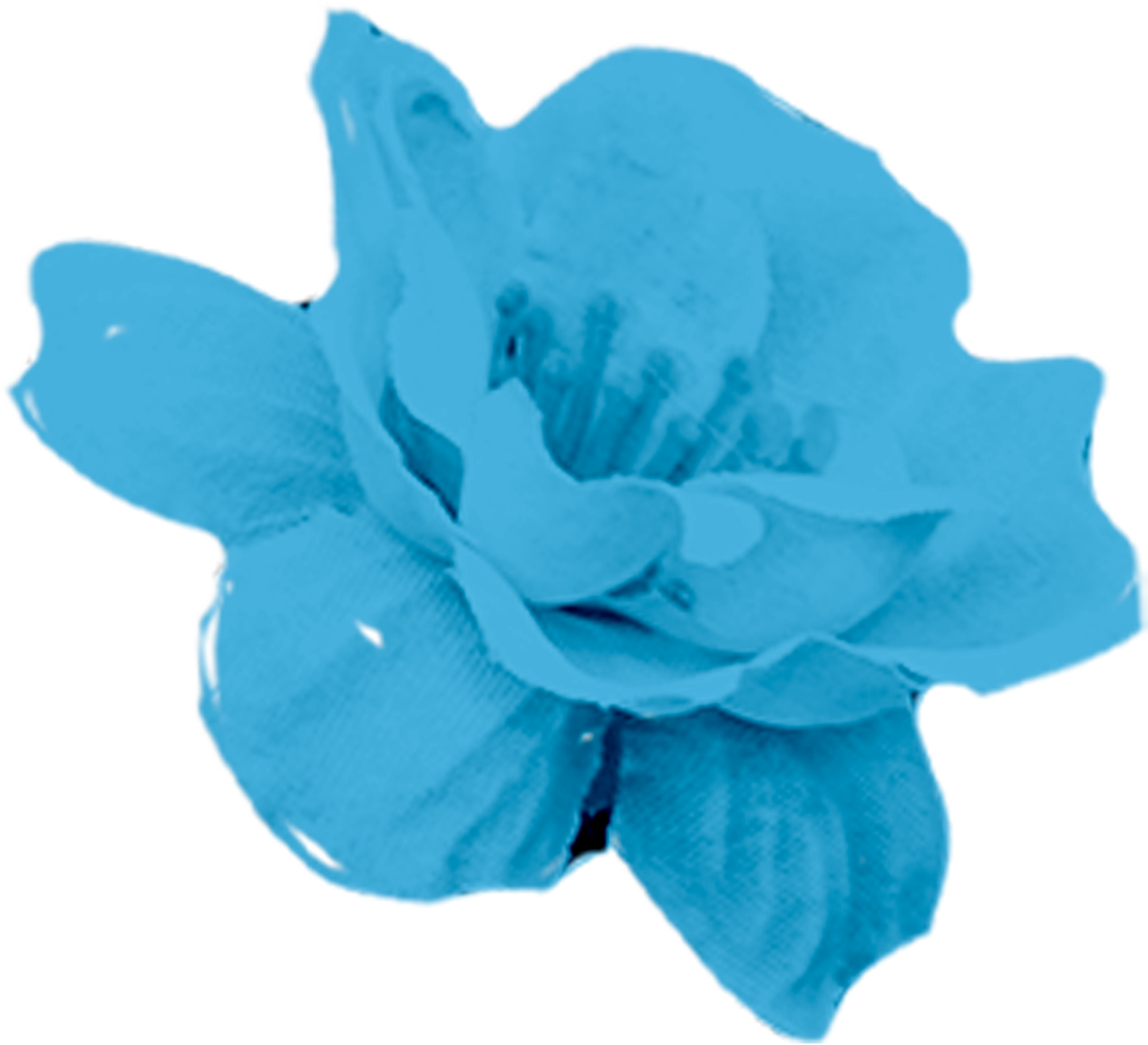 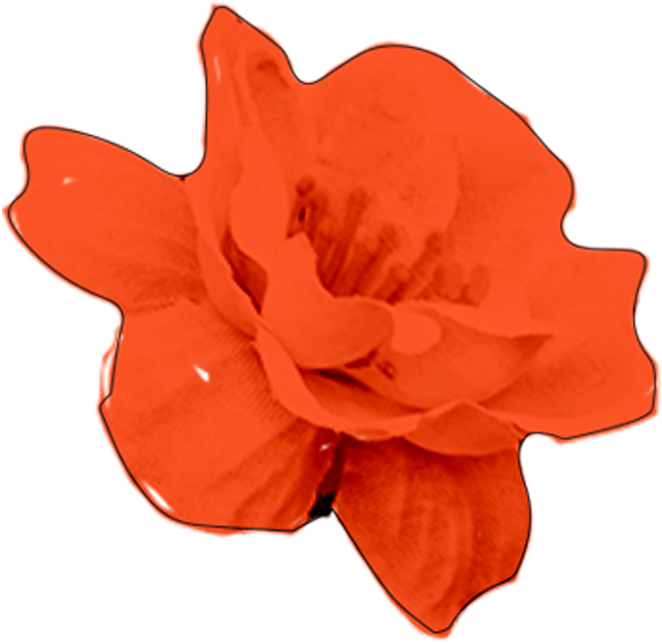 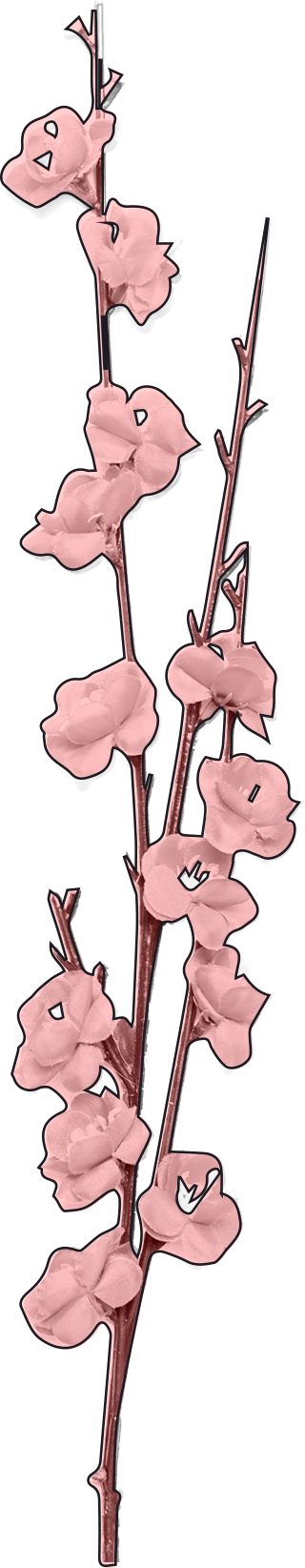 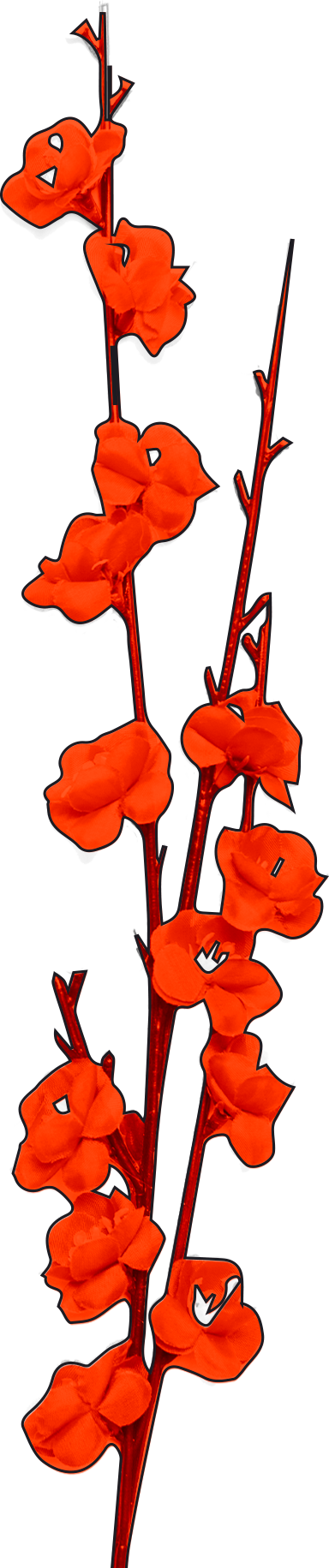 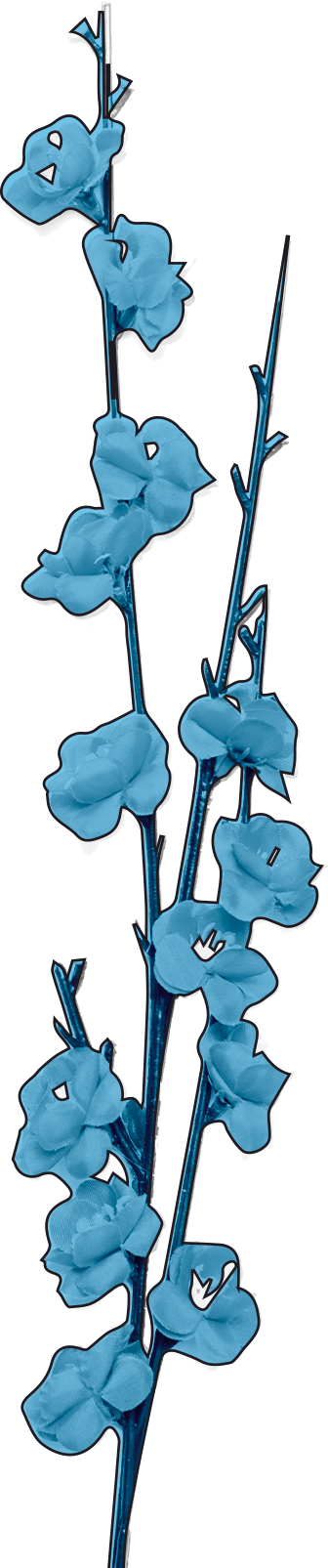 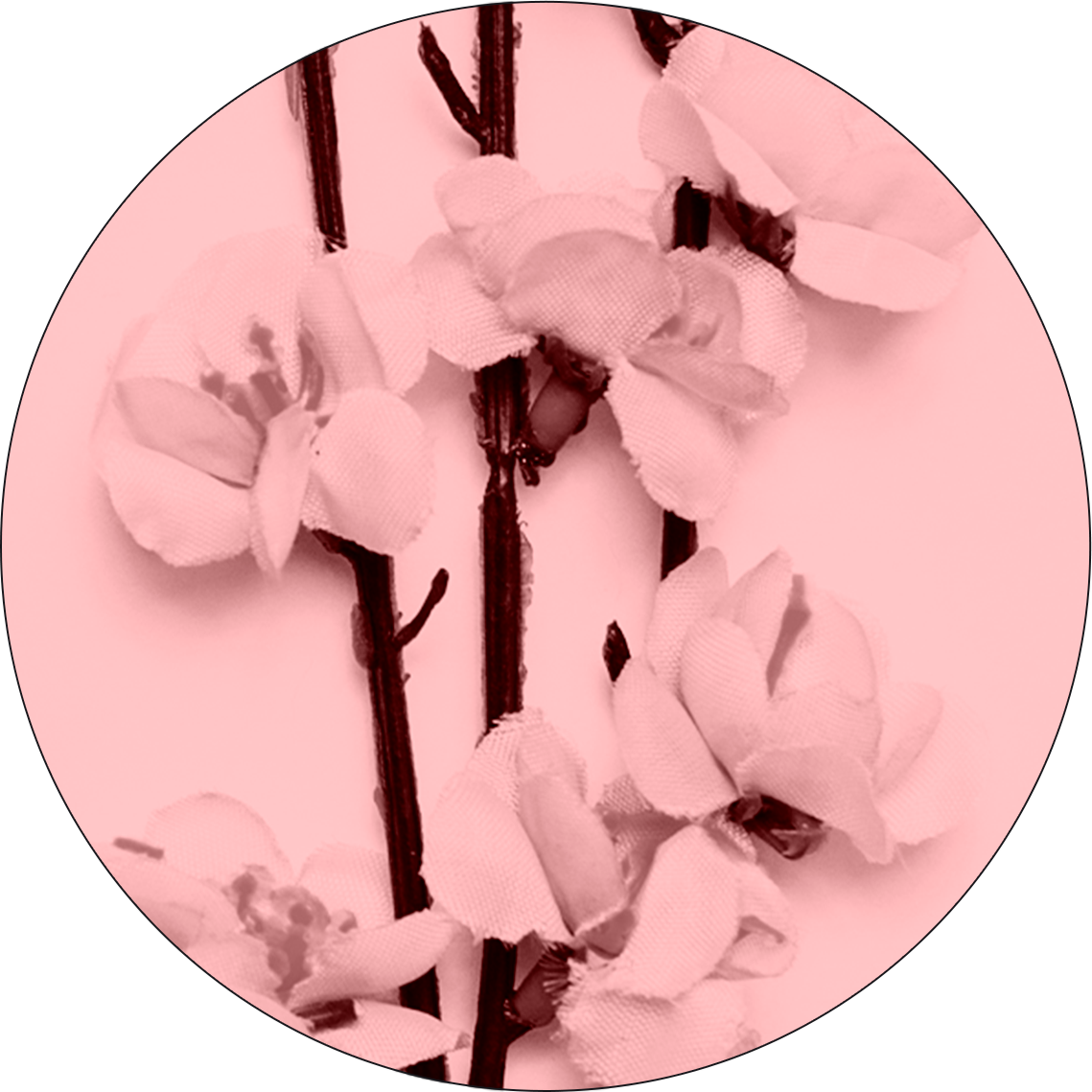 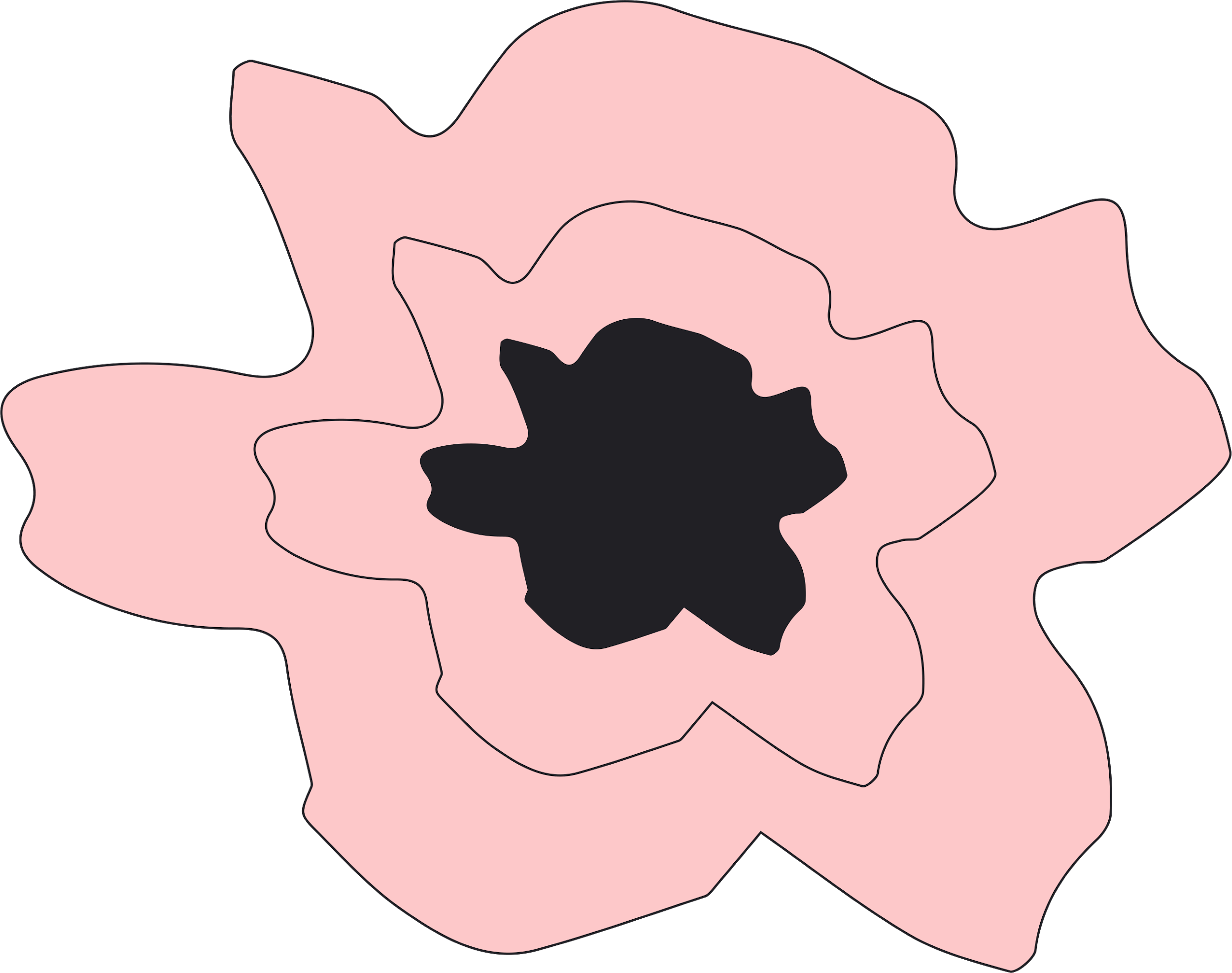 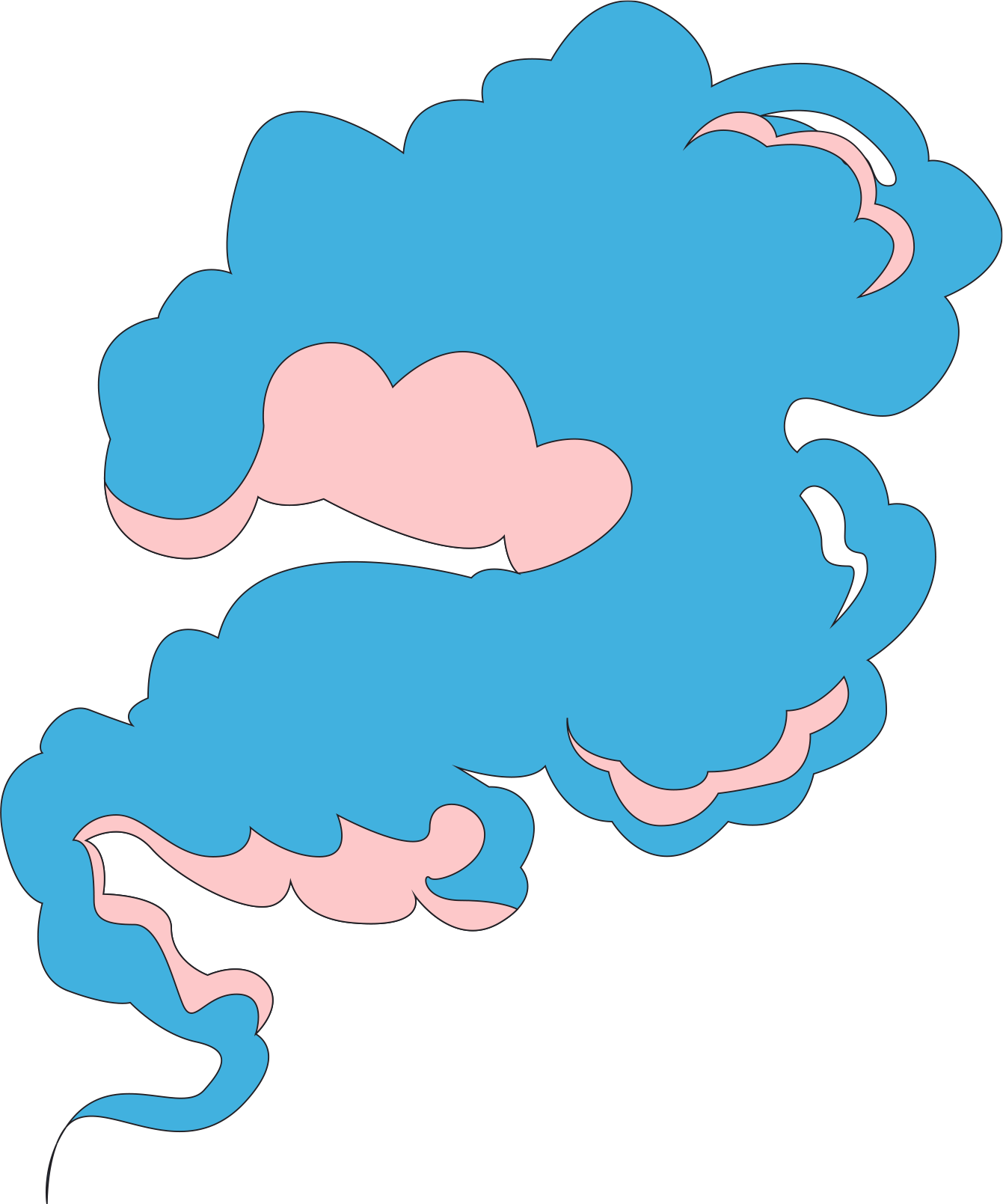 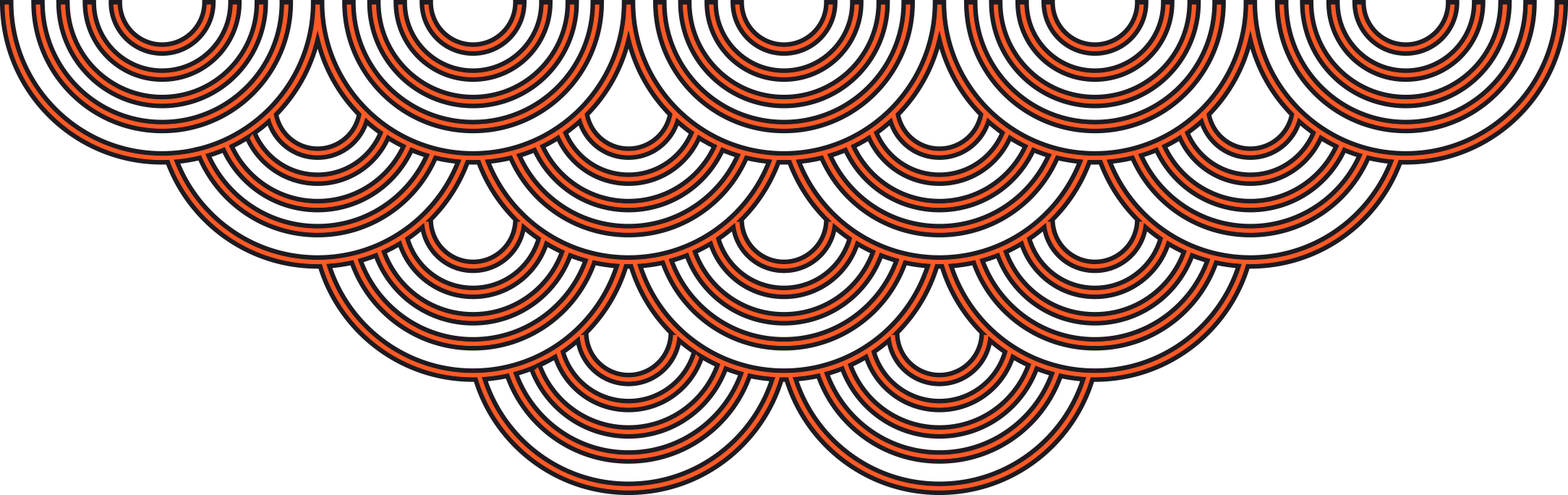 BY Ziyan Xu
This presentation template was created by Slidesgo, including icons by Flaticon, infographics & images by Freepik and illustrations by Stories. 

AUTHORIZED TO PUBLISH ON ONE BOOK ONE WORLD WEBSITE. 
Copyright ©  One Book One World - All Rights Reserved.